LMIC Mentoring SchemeRecorded Presentation
Dr Marthe Le Prevost
Senior Research Fellow
MRC Clinical Trials Unit at UCL
[Speaker Notes: Hi, my name is Marthe Le Prevost and I am a senior research fellow at the MRC Clinical Trials Unit at University College London in the UK. 
This session provides the training for anyone wants to take part in the MRC CTU  Capacity Strengthening Hub Mentoring scheme. 
The aim of the scheme is to link those working on clinical trials and studies in different organisations in Low-and Middle-Income Countries for online mentoring.]
Learning objectives - to understand:
What mentoring is, including benefits and skills needed to be a mentor and mentee
Guidance given on starting the mentoring relationship
Resources and support available
2
[Speaker Notes: And also sign post some resources and support available]
What is mentoring?
A relationship between two parties, who are not connected within a line management structure
One party (the mentor) supports the other (the mentee) through a period of change and towards an agreed objective or assists them to become acquainted with a new situation (Kay and Hinds, 2009)
3
[Speaker Notes: So what is mentoring?Mentoring is a supportive relationship between two parties and importantly these are two people who are not connected through a line management structure.
In this relationship the mentor supports the mentess through a period of change and towards an agreed objective or alternatively help them to adjust to a new situation..]
4
[Speaker Notes: Many people say that they have a supportive line manager – so why do they need a mentor.
Well there are some key differences.]
What mentoring is (green) and is not (red)
Correction 
Directive method
Pure coaching
Mentors providing solutions 
Discussing personal problems
Counselling
A learning and development method
A method to achieve goals
Sharing of experiences
An ongoing relationship – but finite – Mentoring Agreement
5
[Speaker Notes: It is not a directive method – your mentor will not tell you what to do.
Although there may be some aspects of coaching it’s not pure coaching – In coaching the focus is on concrete issues, such as speaking more articulately or learning how to think strategically. Also a coach needs to be an expert in teaching these skills which is not the case for mentoring
Also, mentoring is not not for discussing personal problems –– and similarly it is not counselling – this is a work focused activity]
Some reasons why people want a mentor
Career development
Developing professional networks
Management and leadership experience
Promotion
Writing papers and getting published
Role transition
Work/life balance
Confidence building
6
[Speaker Notes: There are many reasons people might want a mentor – we have listed a few here. 
So it could be about career development – thinking about what the next steps could be for you.
It may be that you think that to get to the next step of your career you need to develop better professional networks
You might need more management and leadership experiences or alternatively you could have just taken on a more managerial role and want some support in that new role
You could be going for a promotion and want your mentor to help you through this process – so your mentor could help you identify areas you need to strengthen or where you have gaps in your experience or help develop your CV.
You might want help writing papers, or support making a transition to a new role.
Or you might have identified that you need help with things like work life balance or confidence building.
And there cold be many more]
Benefits of mentoring to the MENTEE
Further personal development
Receiving impartial advice and encouragement
Supportive relationship – bounce ideas
Constructive feedback to put into practice
Encourages reflection on practice
Assistance with problem solving
Improved self-confidence
Networking opportunities
Professional development
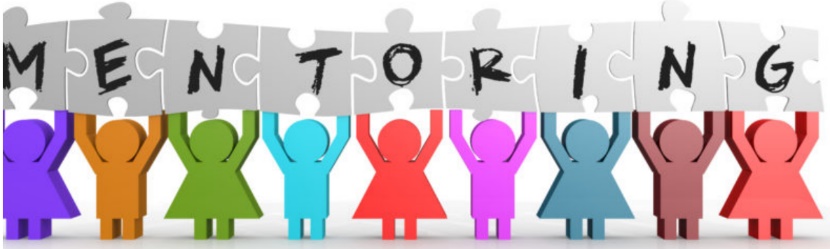 7
[Speaker Notes: There are many benefits of mentoring to the mentee – and I know this from personal experience.]
Benefits of mentoring to the MENTOR
Furthering personal development
Reflect on own practice – updating own ideas and techniques
Developing professional relationships
Enhanced peer recognition & professional reputation 
Enhanced job satisfaction
Using your experience, making it available to a new person
Seeing advice put into action with positive results
Increased ‘people skills’
Personal satisfaction through supporting the development of others - legacy
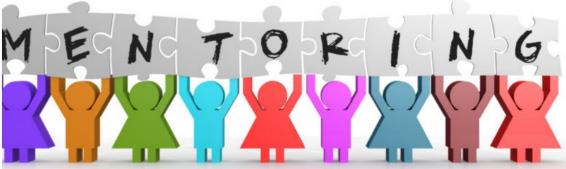 8
[Speaker Notes: I think we often focus on the benefits to the mentee but there are also many benefits to the mentor]
What skills and attributes do you need to become a mentee? Or mentor?
Mentee
Drive the process (be proactive, take ownership, engage…. it is about YOU)
Reliable and committed
Accept and reflect on constructive feedback
‘Challenge’ feedback and advice
Able to find your own answers
Mentor
Listen
Question
Emotional awareness
Guide/support problem-solving
Feedback
Influence
Networking
Know why you want to become a mentee and/or mentor
Aware of all the skills you have that would make you a good mentee/mentor
Aware of the resources to help you
9
Expectations
10
Mentoring AgreementPart A: Some expectations for the mentoring relationship
Mentoring AgreementPart B: Mentoring Action Plan
360 process
13
[Speaker Notes: Initial meeting
• Find potential mentor 
Prepare list of questions
• Share expectations
• Compatibility

Use the mentoring agreement and set objectives
Goal and objectives
 Personalise
 Possible barriers
 Boundaries
 Time commitment

Logistics and resource
Where to meet?
• Enough time?
 Quiet space? Confidentiality?

Maintain, develop, review you mentoring agreement
This shouldn’t be a paper exercise – this is about really sitting down and thinking about how to get the best out of the mentoring relationship
On track? expectations met?
• How have we dealt with issues or challenges?
• What have we learned?
 reflection - could anything work better?

Expectations
Going back to reviewing if the relationship is still meeting both the mentor and mentees expectations – has the relationship run its course or are there new thing to address?]
Summary
The relationship is professional not personal, don’t blur the lines!
Mentoring is complementary to line-management and PhD supervision (if applicable) and not in lieu of it
The Mentoring Agreement can be a formal or informal document, but it must be written, so it can be referenced/reviewed periodically
14
Joining the scheme (1)
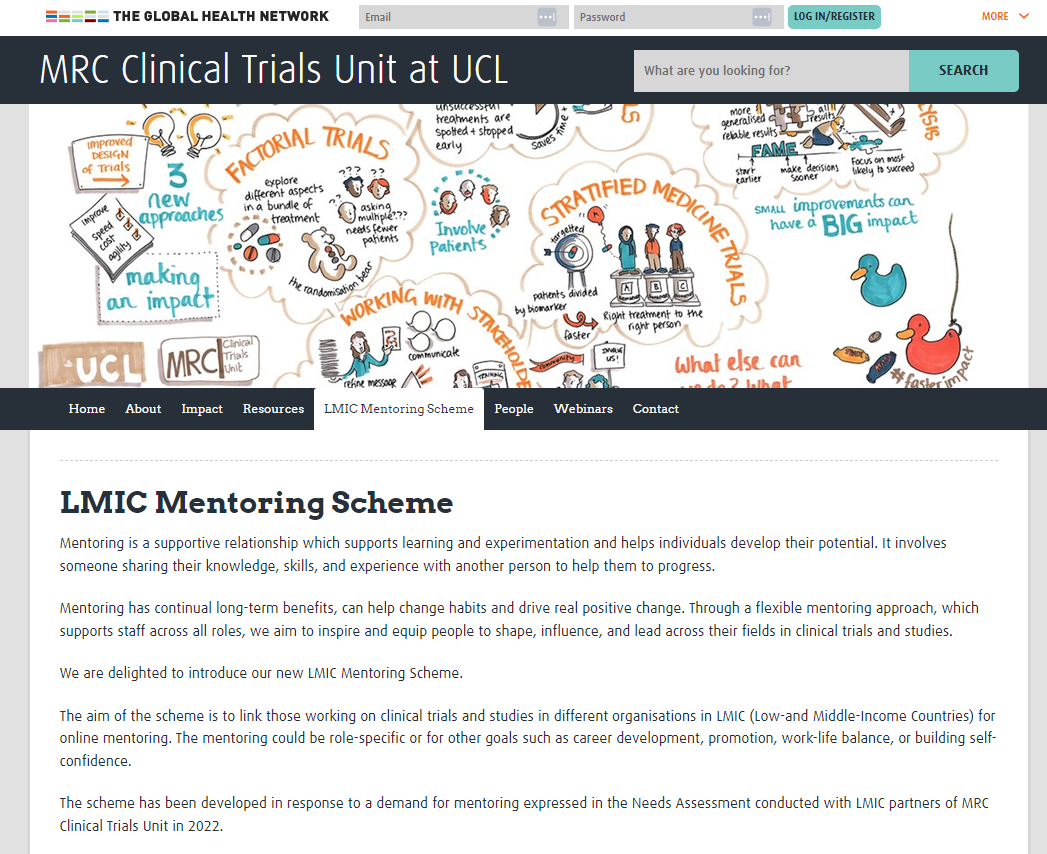 Visit the mentoring page on the MRC Clinical Trials Unit at UCL Capacity Strengthening Hub:

https://mrcctu.tghn.org/mentoring/
15
Joining the scheme (2)
Decide whether you would like to be a mentor, a mentee, or both
Complete Mentor Form and/or Mentee Form 
The team at MRC Clinical Trials Unit at UCL will be in touch asking you to watch a recorded presentation about the scheme
The team at MRC Clinical Trials Unit at UCL will then look at the information submitted and find a potential match - this may take a few weeks
The team at MRC Clinical Trials Unit at UCL will then contact you and your potential match so you can start a potential mentoring relationship
16
Where do you start?Why is the mentoring agreement important?
Arrange a first meeting 
Have an initial discussion, using the document ‘What to discuss in a first mentoring meeting’ 
Together, complete the ‘LMIC Mentoring Agreement Form Template’ –  the main purpose is to:
establish objectives and boundaries  
include the mechanisms for reviewing how things are going from both the Mentee and Mentor perspective
17
[Speaker Notes: The mentoring agreement can be really helpful to establish what your objectives are for the relations ship and what the boundaries are so that you know what the expectations of the relations hip are – so thinks ou will dicssuss are think like how often to meet up, where, how long the meeting swill be, will you communicated between etc
The mentoring agreement also give you the opportunity to agree at the beginning how you will review the relationship so that you can get the best out of it]
Resources available on the Hub
18
Any questions?
If you have any questions, please email:
mrcctu.capacitystrengthening@ucl.ac.uk 

We wish you well with your mentoring!
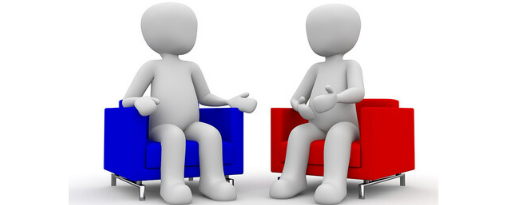 19
Acknowledgements
Lizzie George and the UCL mentoring team for their slides and mentoring documents
20